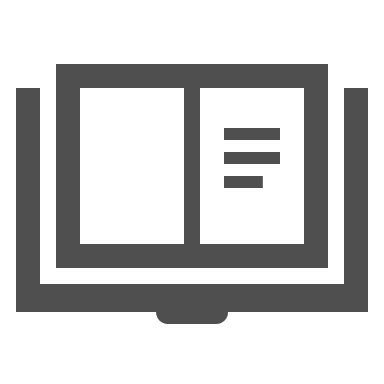 نەخشەهەڵگرتن و بزواندنی کۆمەڵگا
هەڵمەتی گەڕانەوە بۆ فێربوون
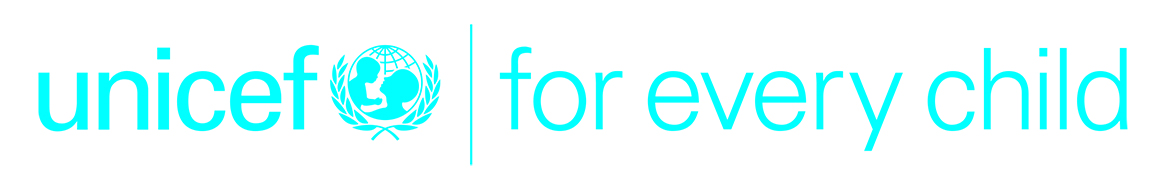 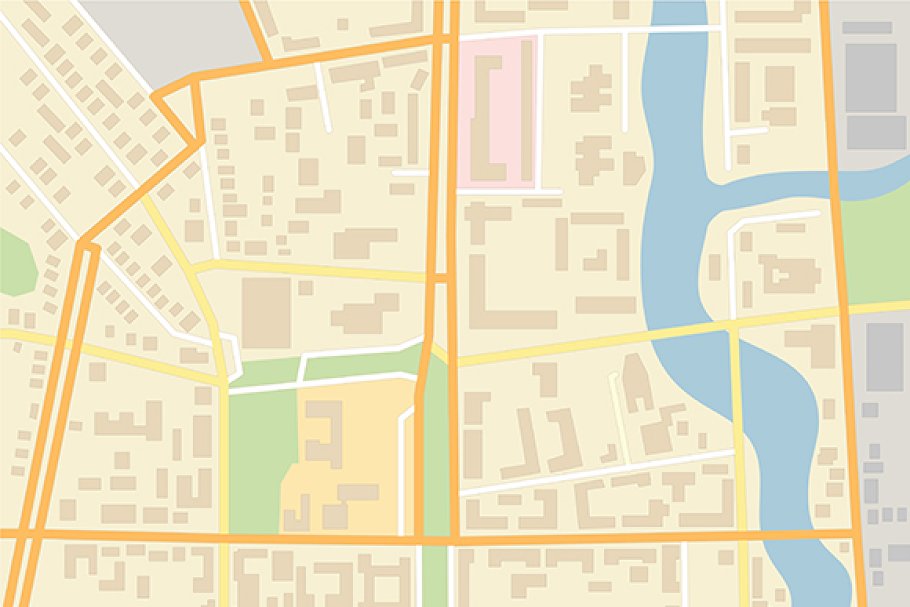 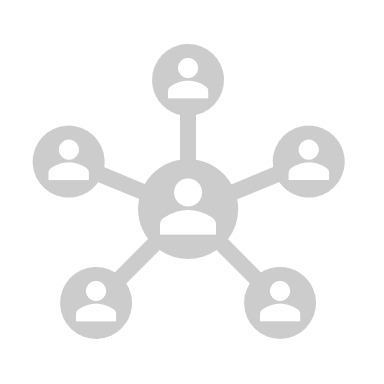 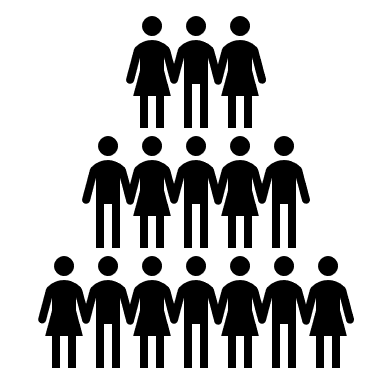 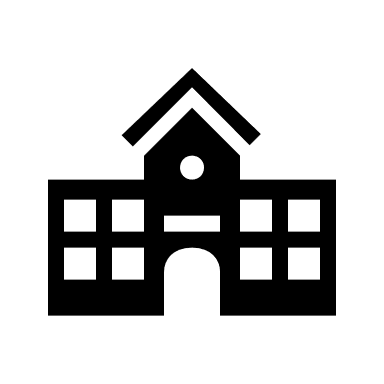 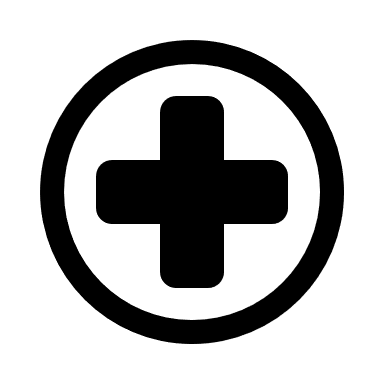 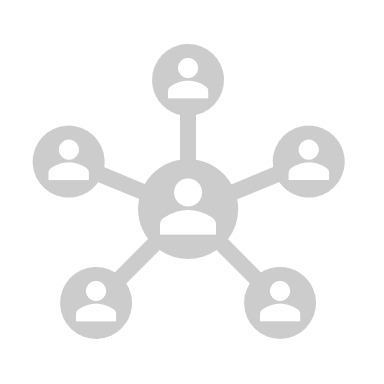 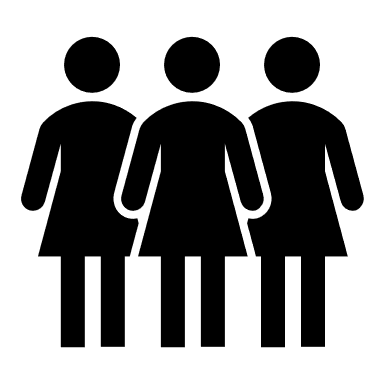 كێی لێیە؟!
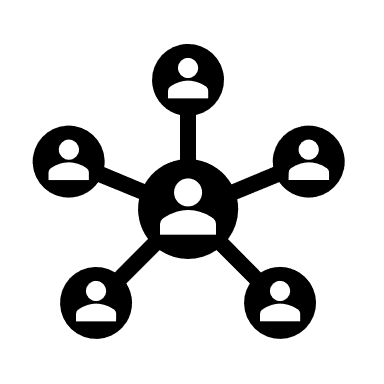 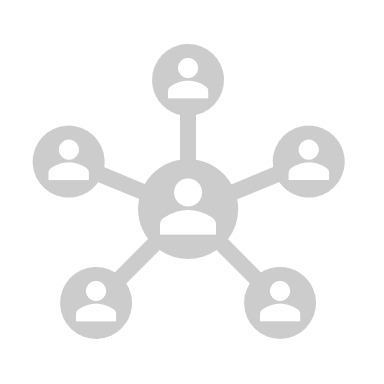 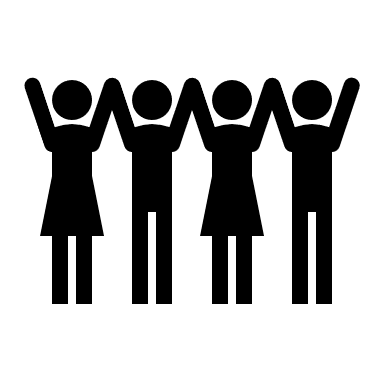 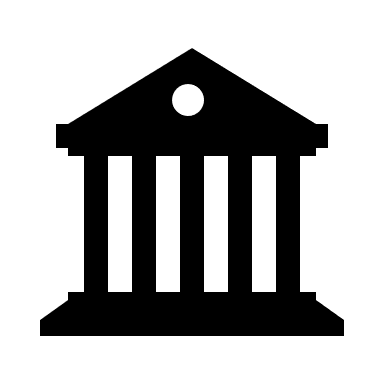 دانیشتنی لەگەڵ کۆمەڵگا/ گفتوگۆی کۆمەڵایەتی
رۆژی یەکەم
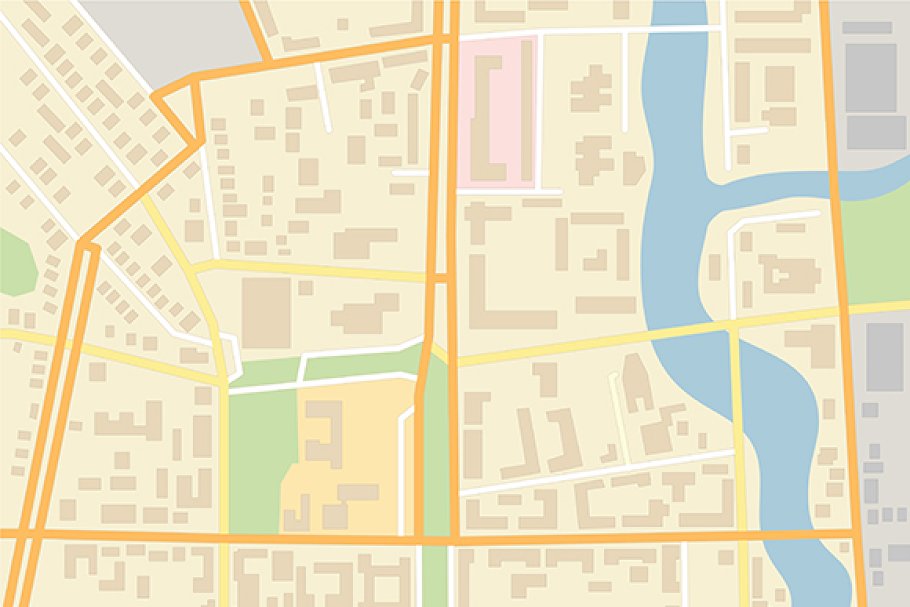 رۆژی دووەم
رۆژی سێیەم
رۆژی چوارەم
رۆژی پێنجەم
THANK YOU!